Narcotic Bowel Syndrome: 
A local experience of the hidden burden
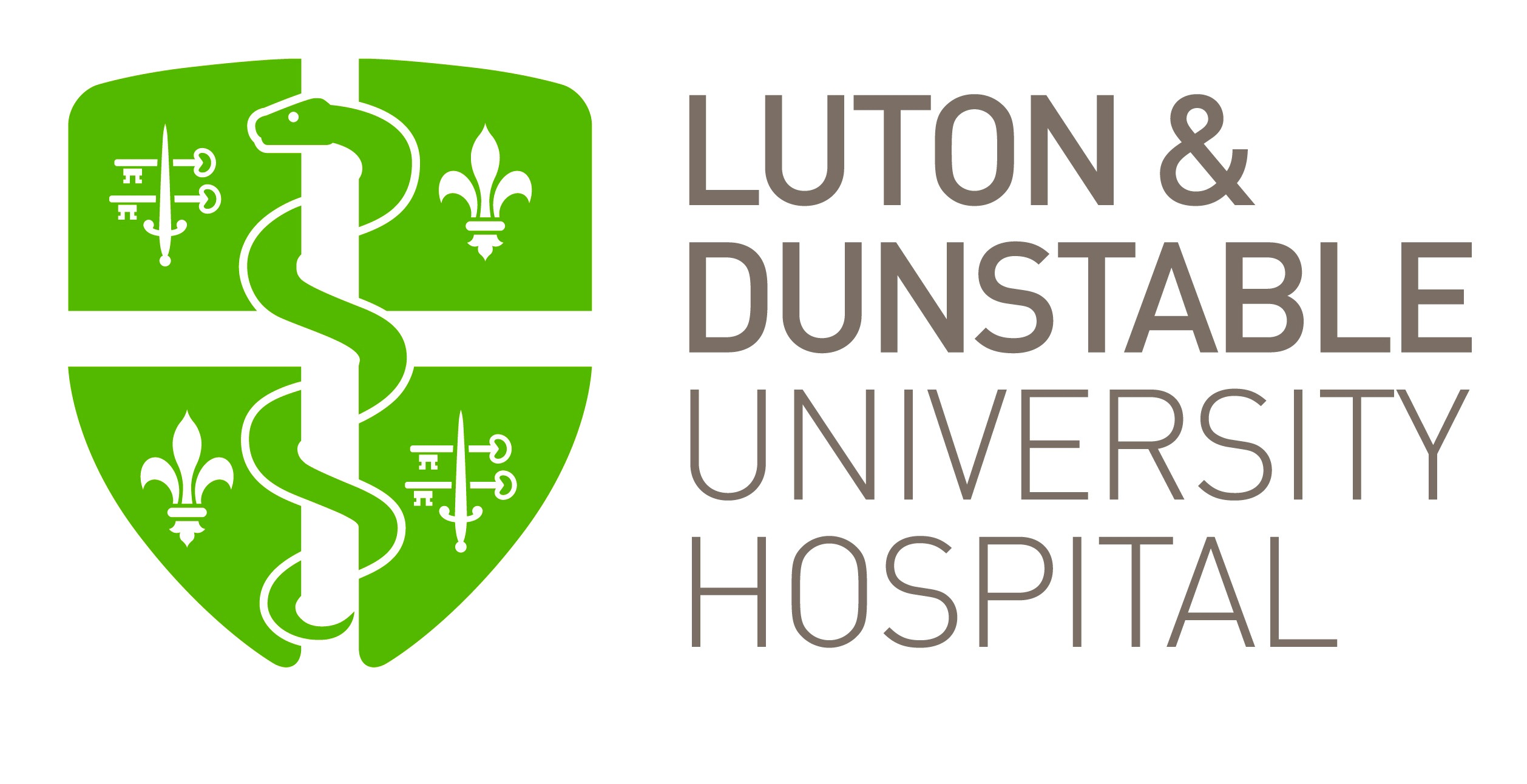 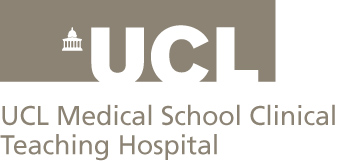 M.W. Johnson, T. Prouse
Gastroenterology, Luton & Dunstable FT University Hospital., UK
Introduction

The use of prescribed narcotic drugs has escalated throughout UK. There are 220,000 people within the Luton CCG catchment area and in the 6 months between June to November 2014, 32,956 prescriptions had been provided for strong opioid therapy. Not only is this a costly unchecked market, but much of this was taken for abdominal pain. 

Narcotic Bowel Syndrome (NBS) is under recognised and believed to be increasing in prevalence worldwide. Presently there is no nationally recognised definition or criteria. Essentially NBS is thought to be a subset of opioid bowel dysfunction, characterised by chronic or frequently recurring abdominal pain, that worsens with continued or escalating dosages of narcotics.

















The number of people being admitted to hospital with drug related issues is increasing in Britain. The above diagram created by the NHS Information Centre demonstrates clustering of increased drug abuse leading to hospital admissions in central London and the North West of England. We have little understanding about the quantity and impact of the prescribed narcotic medications throughout UK.

Aims

To assess the demand placed on our local NHS system by narcotic bowel syndrome patients.

Method

In 2014 we started to collect the names of patients seen in gastroenterology clinics or during hospital admission where the clinician felt the patient was suffering from NBS.  This was either thought to be the main cause or contributing factor to their symptomatology. A 15 year retrospective review was then made using the hospital coding system to assess the demands made by these patients on the Luton and Dunstable University Hospital through either outpatient clinic visits and/or hospital admissions.
Results

A database collated the names of 41 patients with NBS. Between January 2000 and December 2014 this cohort of patients have had a total of 660 hospital admissions and 1407 outpatient appointments. In that 15 year time period, the patients had an average of 16 hospital admissions (1.1 per year) each, and 34.3 outpatient clinic appointments each (2.3 per year). During this review period 2 patients died; one 46y old male died from a definite overdose, and the other was a 33y old who died from a probable overdose.












Conclusion

NBS is a poorly recognised condition that places a huge demand on the NHS system with regards to time, resources and finances. Early recognition could prevent a costly and potentially fatal pathway of deterioration. 

NB - Whilst we have been able to present some of our own local data, we were also well aware that this may be just the tip of the iceberg as many of these patients were also visiting neighbouring Trusts. 

Discussion

On a more worrying note the prescribing of these addictive drugs do not appear to be monitored within the community, with many patients receiving ongoing opioid prescriptions for years. There appears to be no alert system to question why such medications are being recurrently prescribed, and whether there is a definitive explanation for their pain that could be managed using alternative methods . Even when these patients are admitted to hospital many leave with ongoing prescriptions of their opioids and sometimes escalations in the doses without ever being challenged. These hospital admissions appear to have a long lasting negative effect as they seem to legitimise the on going opioid prescribing making it difficult for GPs to tackle this issue.

Further work is clearly needed in this field to highlight whether this is just a local issue, or a national problem that needs exposing. Until we have a clear working definition and criteria, the condition will remain under recognised which will limit research and its ability to determine optimum management.
Graph 1- The NHS burden of 41 NBS patients
Abstract No. PWE-243